Entrenamiento en pruebas objetivas
Tecnología y Comunicación en las Organizaciones
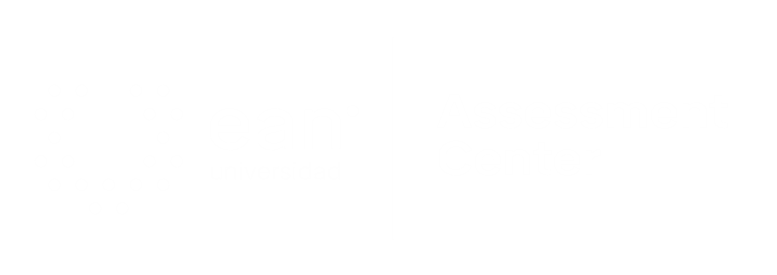 Apreciados docente y estudiantes
El siguiente entrenamiento está diseñado para que puedan familiarizarse con la estructura y funcionamiento de las pruebas objetivas. Con este documento ustedes tendrán la posibilidad de conocer en detalle los principales componentes de los ítems que conforman la prueba objetiva.

Este entrenamiento ha sido construido con información equivalente a la que se encuentra en las pruebas reales, por lo que se espera que los estudiantes obtengan herramientas esenciales para su apropiado desempeño en las pruebas.

¡Bienvenidos!
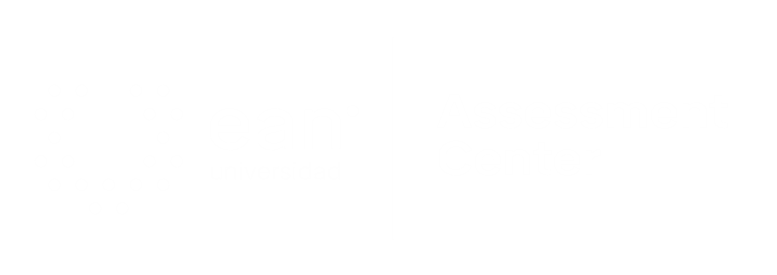 Comencemos…
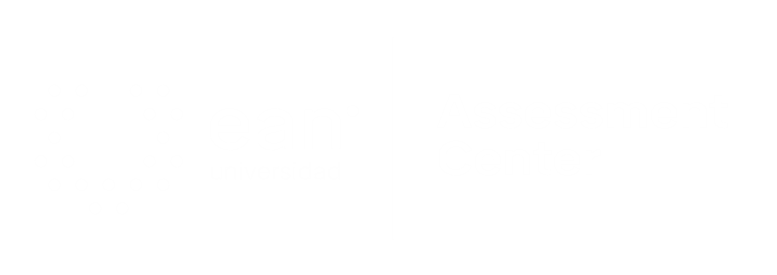 1. Caso o situación problémica
Pedro Ramírez, creo en el año de 1970 una empresa de tipo familiar dedicada a la zapatería desde la producción hasta la venta, al inicio fabricaban zapatos formales para caballero, luego incursionaron en el publico femenino, encontrando una gran acogida, así al momento de su fallecimiento 20 años después de la creación de la empresa, la familia ya tenia tres puntos de venta.

Su hijo mayor, Felipe, que heredó sus habilidades de administrador tomó la gerencia del negocio encontrando serios problemas en ventas, de inmediato en conjunto con sus hermanos se reunieron en busca de una solución.  Su hermana María había estudiado diseño textil y su hermano Juan  acababa de graduarse como Ingeniero de Sistemas.

Decidieron iniciar un estudio para identificar las razones de la disminución en ventas y para ello empezaron por estudiar las mejores empresas de calzado, identificando los  procesos de manufactura y servicios ofrecidos.  Al analizar a sus competidores encontraron el uso generalizado de maquinaria especializada y diseños orientados a diversos públicos. También realizaron un estudio interno y encontraron que la escasa maquinaria con que contaban presentaba fallas que se veían representadas en imperfectos en el producto final.
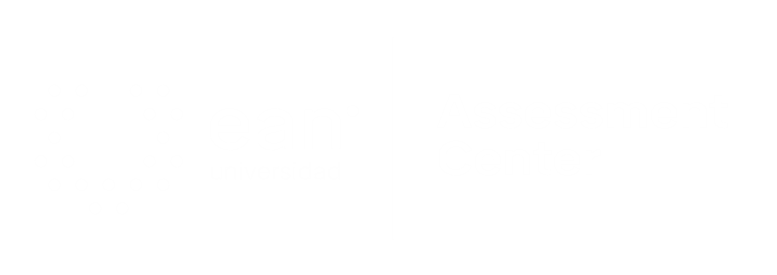 Caso o situación problémica
El estudio de otras empresas y el estado mismo de los procedimientos que empleaban, los impulso a remplazar maquinaria obsoleta e invertir en nueva tecnología que permitiría ofrecer otras líneas de calzado. Tal actualización redundó en disminución de la inversión requerida, mejoras en la productividad y aumento de la calidad.  Hasta el momento habían trabajado en la línea formal en cuero dedicada a hombres y mujeres y ahora gracias a sus nuevas adquisiciones podían incursionar en la línea juvenil diseñando calzado en tela, hilo y fibras naturales bajo la dirección de María.

Hoy día, la familia Ramírez cuenta con 5 tiendas en las principales ciudades del país y 2 en el exterior, sus diseños se han posicionado en el mercado.
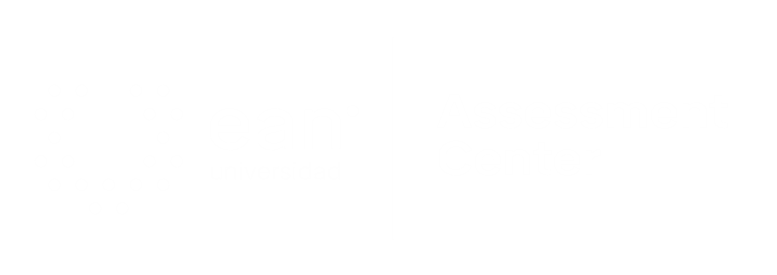 Enunciado
De acuerdo a la clasificación de la tecnología según su naturaleza, ¿Qué tipo de tecnología identifican en el caso?
Opciones de respuesta
a. Tecnología obsoleta.
b. Tecnología dura.
c. Tecnología relacional.
d. Tecnología blanda.
b
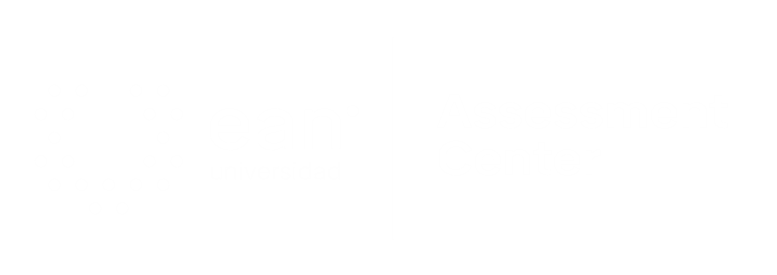 2. Caso o situación problémica
Pedro Ramírez, creo en el año de 1970 una empresa de tipo familiar dedicada a la zapatería desde la producción hasta la venta, al inicio fabricaban zapatos formales para caballero, luego incursionaron en el publico femenino, encontrando una gran acogida, así al momento de su fallecimiento 20 años después de la creación de la empresa, la familia ya tenia tres puntos de venta.

Su hijo mayor, Felipe, que heredó sus habilidades de administrador tomó la gerencia del negocio encontrando serios problemas en ventas, de inmediato en conjunto con sus hermanos se reunieron en busca de una solución.  Su hermana María había estudiado diseño textil y su hermano Juan  acababa de graduarse como Ingeniero de Sistemas.

Decidieron iniciar un estudio para identificar las razones de la disminución en ventas y para ello empezaron por estudiar las mejores empresas de calzado, identificando los  procesos de manufactura y servicios ofrecidos.  Al analizar a sus competidores encontraron el uso generalizado de maquinaria especializada y diseños orientados a diversos públicos. También realizaron un estudio interno y encontraron que la escasa maquinaria con que contaban presentaba fallas que se veían representadas en imperfectos en el producto final.
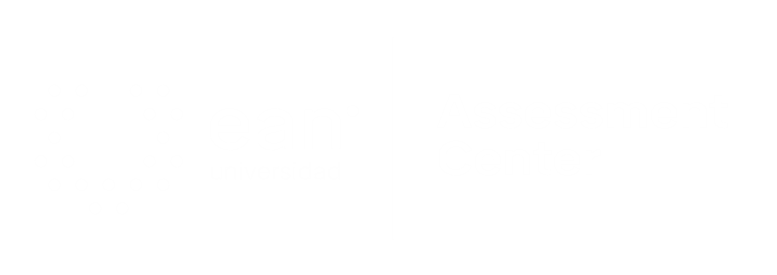 Caso o situación problémica
El estudio de otras empresas y el estado mismo de los procedimientos que empleaban, los impulso a remplazar maquinaria obsoleta e invertir en nueva tecnología que permitiría ofrecer otras líneas de calzado. Tal actualización redundó en disminución de la inversión requerida, mejoras en la productividad y aumento de la calidad.  Hasta el momento habían trabajado en la línea formal en cuero dedicada a hombres y mujeres y ahora gracias a sus nuevas adquisiciones podían incursionar en la línea juvenil diseñando calzado en tela, hilo y fibras naturales bajo la dirección de María.

Hoy día, la familia Ramírez cuenta con 5 tiendas en las principales ciudades del país y 2 en el exterior, sus diseños se han posicionado en el mercado. Felipe ha incorporado un sistema de información que permite la administración de todos los puntos desde una misma sede y ha diseñado una herramienta que permite hacer de una manera sistemática y continua la identificación de los procesos de producción propios y ajenos y las necesidades del usuario final, lo que ha permitido a la empresa mantenerse como líderes en el mercado del calzado.
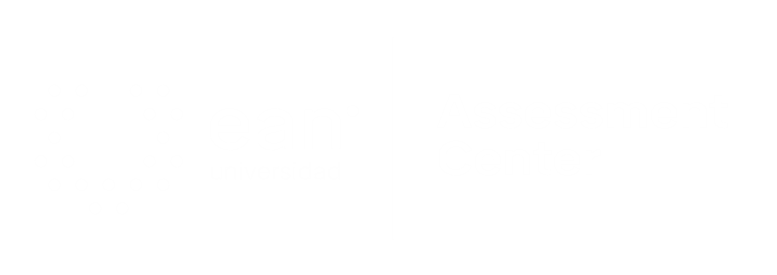 Enunciado
El caso representa un ejercicio de gestión de tecnología porque la tecnología:
Opciones de respuesta
a. Es implementada y difundida en las diferentes áreas de la compañía.
b. Es obsoleta e inadecuada y requiere ser renovada.
c. Es un conjunto de procedimientos y procesos en búsqueda de un resultado.
d. Representa una herramienta importante para el éxito empresarial.
a
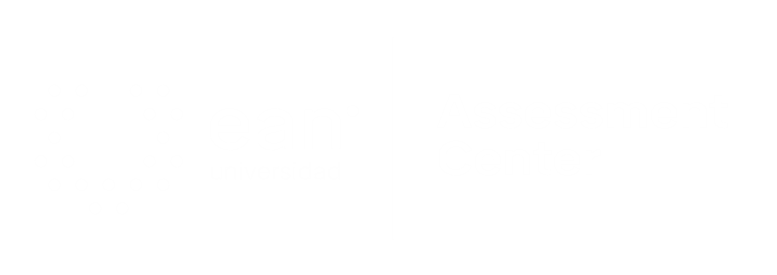 3. Caso o situación problémica
La empresa “Creciendo” se dedica a la distribución de productos farmacéuticos, desde sus inicios en el 2001 cuenta con un área de informática que ha realizado importantes avances en materia tecnológica, hoy día, quiere dedicarse más a su actividad principal pero continuar teniendo buenos sistemas y para ello ha despedido a todo su personal del área de sistemas y ha contratado una empresa que externamente cumple con las funciones de su antiguo departamento de sistemas, lo que le ha permitido a “Creciendo”, disminuir los costos al y gastos por depreciación en los equipos.
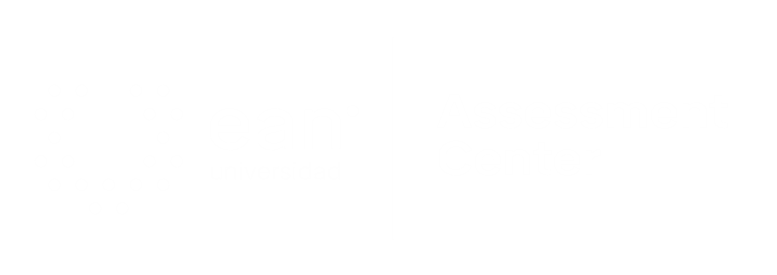 Enunciado
¿Cuál fue la opción de contratación que la empresa “Creciendo” tomó de acuerdo al caso?
Opciones de respuesta
a. Road mapping.
b. Unidad estratégica.
c. Benchmarking
d. Outsourcing.
d
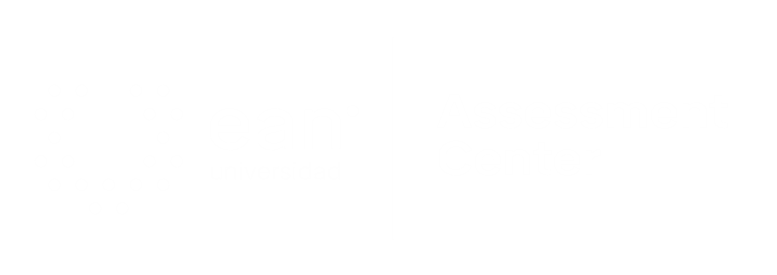 4. Caso o situación problémica
En la empresa Z se empezó a presentar un distanciamiento entre uno de los colaboradores y los demás miembros del equipo porque hace los procesos de atención al cliente sin seguir las etapas previstas por el sistema de gestión de calidad y además suele ausentarse de su trabajo por enfermedad cuando hay duda sobre la veracidad de las mismas. Sus continuas ausencias han hecho que sus compañeros deban atender parte de sus clientes sin poder orientarlos adecuadamente porque sus procesos siempre están en etapas diversas sin un orden lógico. Estos hechos han llevado a que se crucen palabras desobligantes y surjan tensiones en el equipo de trabajo.
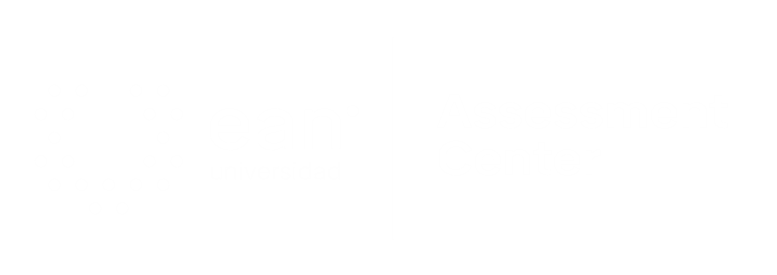 Enunciado
Los pasos regulares para diagnosticar la naturaleza del conflicto son:
Opciones de respuesta
a. Interpretación de la conducta perturbadora; identificación del detonante; evaluación de las conductas de los involucrados; y estrategia de conciliación entre los afectados.

b. Reconocimiento de los errores de cada una de las partes; análisis de la intensidad del conflicto; interpretación de los efectos corporativos; y, planteamiento de la solución.
 
c. Identificación de las razones del conflicto; análisis del detonante del conflicto; interpretación de la conducta perturbadora; y, sugerencias para la resolución del problema  

d. Identificación del tipo de conflicto; evaluación de los actos y de los estilos de comportamientos de los 
protagonistas; evaluación del costo del conflicto; y, estrategia de resolución.
d
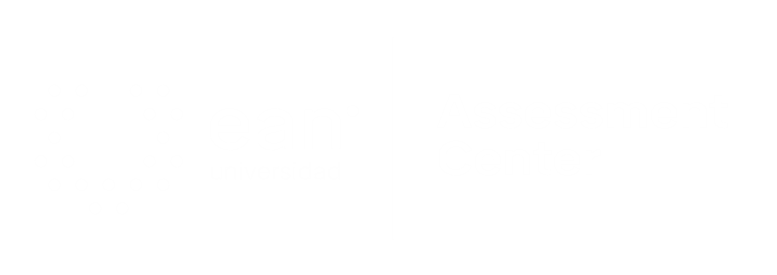 5. Caso o situación problémica
Genivaldo Pantaleao, el antiguo jefe de tradición y pasado, era el típico ejemplo de que el jefe de personal tradicional. Trataba a la gente a través de indicadores numéricos y de su deber y haber dentro de la compañía. Cada empleado que ha tenido inconvenientes tiene un expediente individual en el departamento de personal donde se anotan sus faltas, retrasos, advertencias e indicadores negativos. Las buenas conductas asociadas con el cumplimiento de los deberes no ameritan anotaciones de ningún tipo porque según él es lo mínimo que los trabajadores deben hacer al ser contratados. Al pensionarse, la compañía decide contratar a Regina quien quería una nueva imagen del departamento de personal y mostrar que el control, las medidas coercitivas y restrictivas eran cosas del pasado. No vale la pena mantener las cosas negativas del pasado, así que mandó quemar los expedientes individuales, liberó espacio físico de la oficina y liberó tiempo de los trabajadores para actividades más constructivas que agregaran valor a las personas y a la organización.
(Chiavenato, I. (2009) Gestión del talento humano. México D.F.: McGraw Hill. pp. 508).
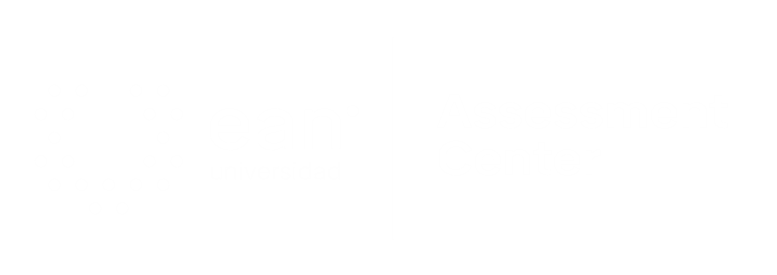 Enunciado
A partir de este caso, deduzca si la decisión de Regina como gerente de línea apuntó a:
Opciones de respuesta
a. Descentralizar el proceso de información de los trabajadores de manera eficaz y eficiente para hacer un reconocimiento objetivo de los mismos.

b. Adecuar el sistema de información para transformar a sus trabajadores en asociados y agentes activos del cambio y la innovación.

c. Desmontar la idea de autoridad para asumir la idea de responsabilidad conjunta en la realización de las tareas de la empresa. 

d. Construir una visibilidad adecuada para que tanto la gerente de línea como los colaboradores puedan trabajar en objetivos complejos.
b
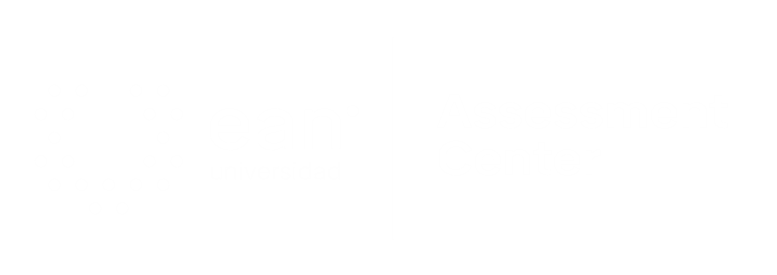 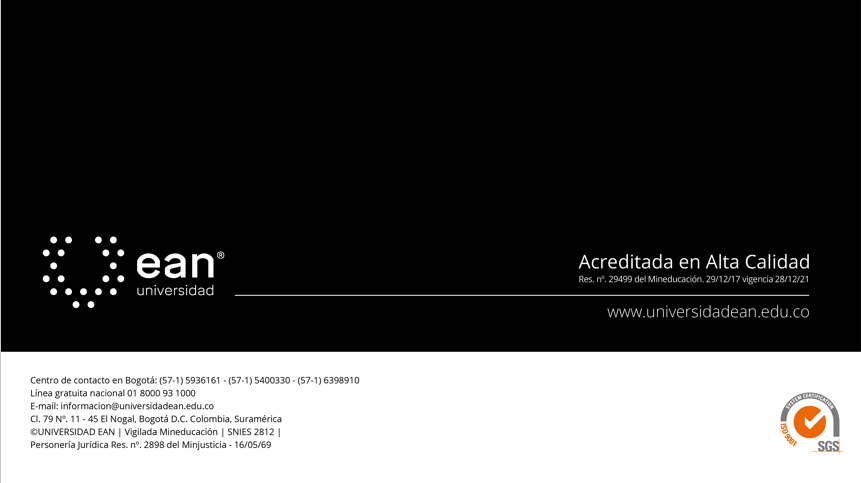